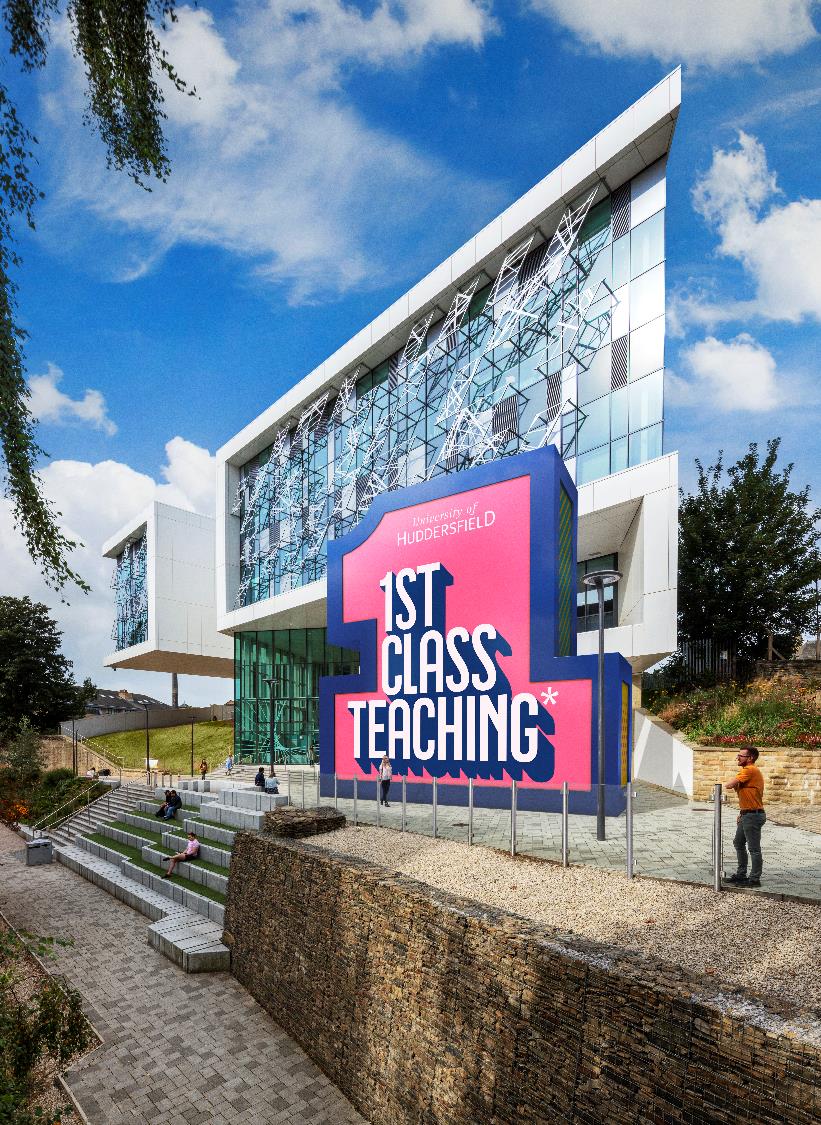 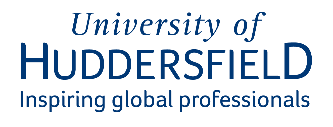 An introduction to Student Finance 2023-24
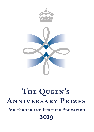 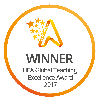 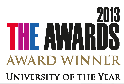 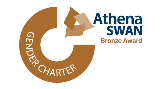 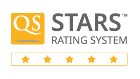 To find out more about first-class teaching at Huddersfield, visit hud.ac/why-huddersfield.
What we’ll cover
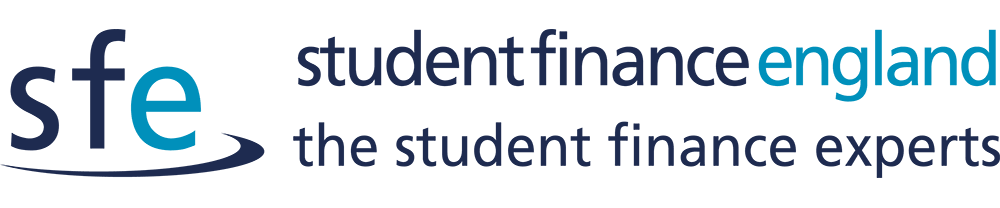 Student Finance England provides financial support to students entering higher education in the UK, on behalf of the UK government. 
https://www.gov.uk/student-finance
What support can you get?
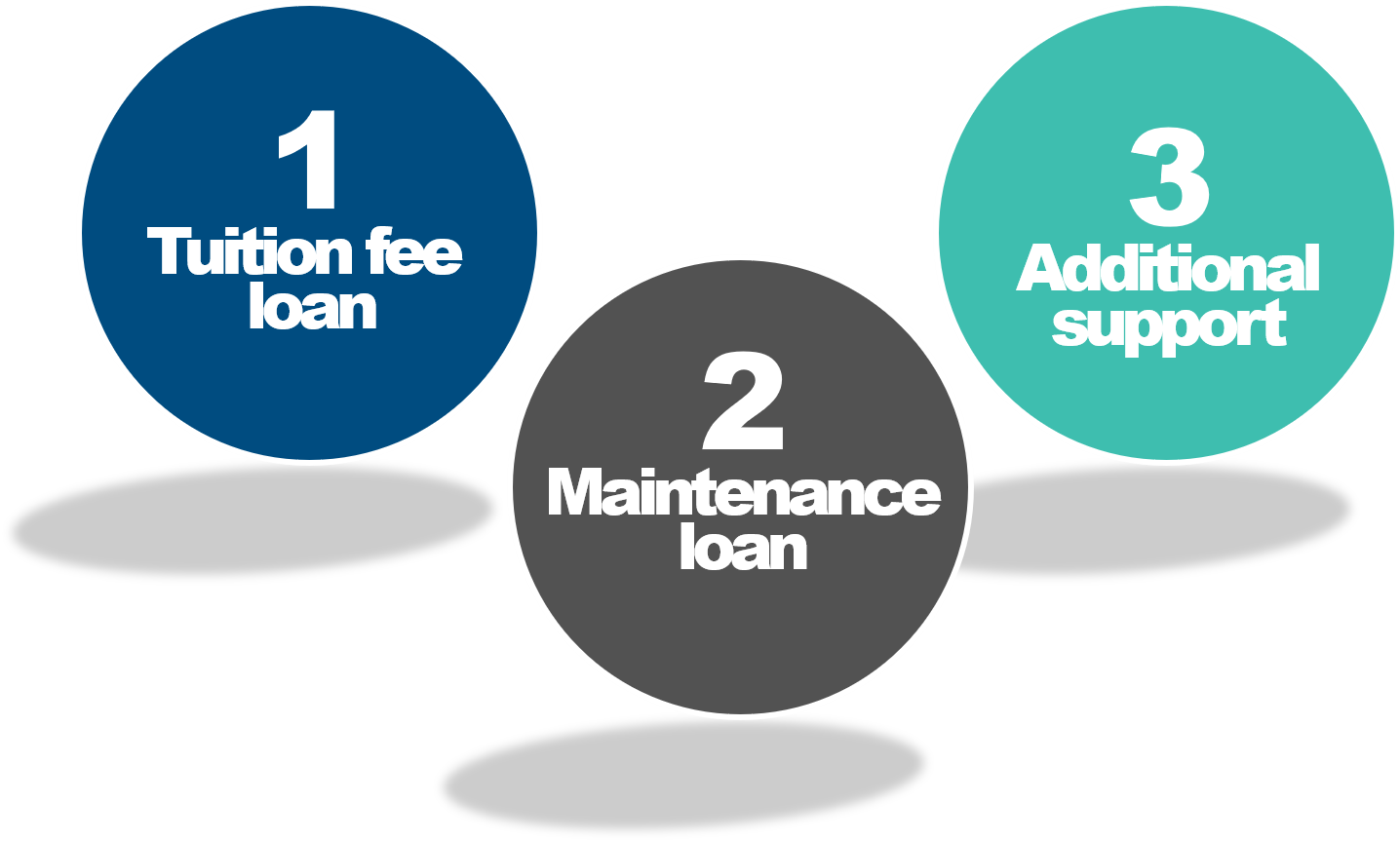 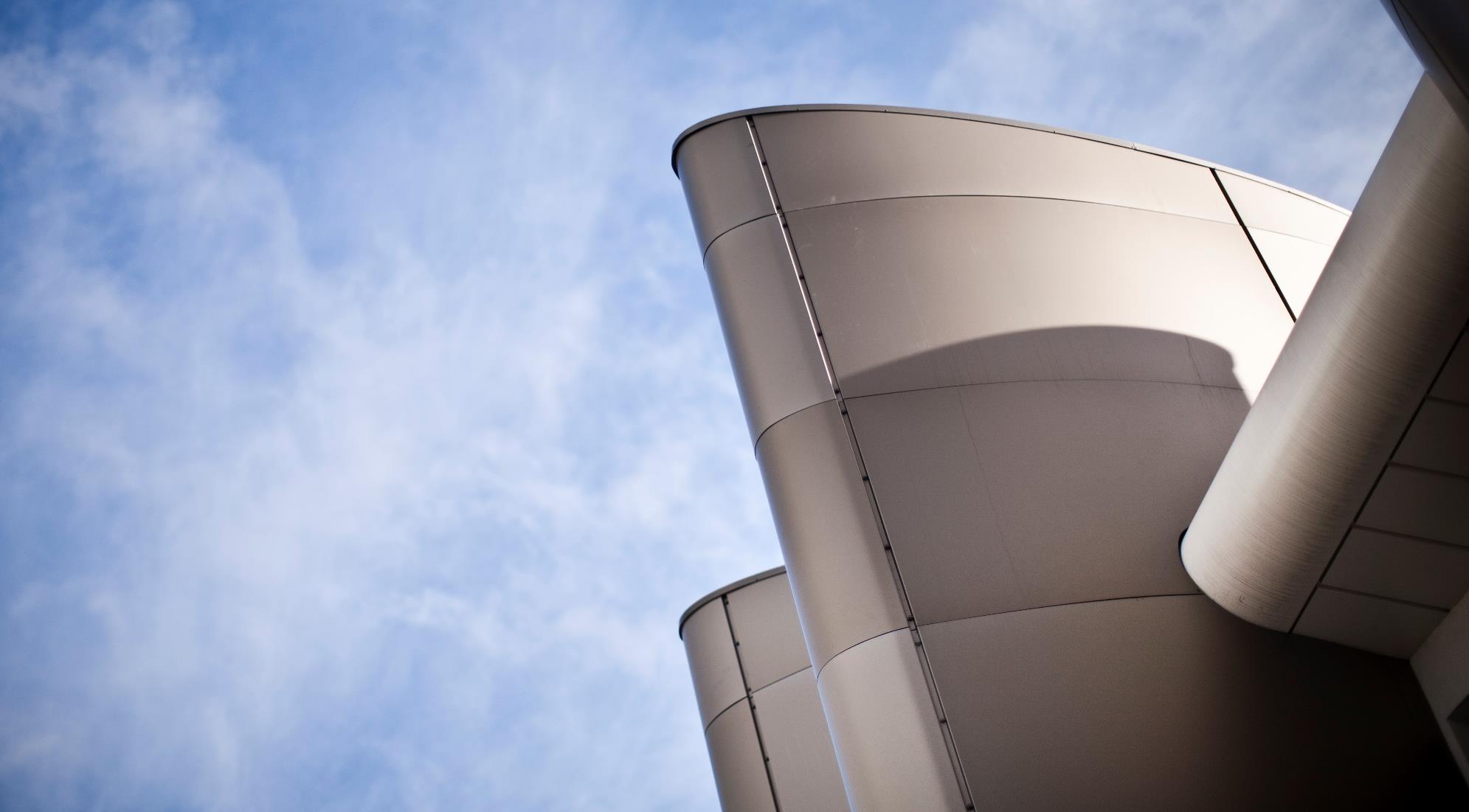 Tuition Fees
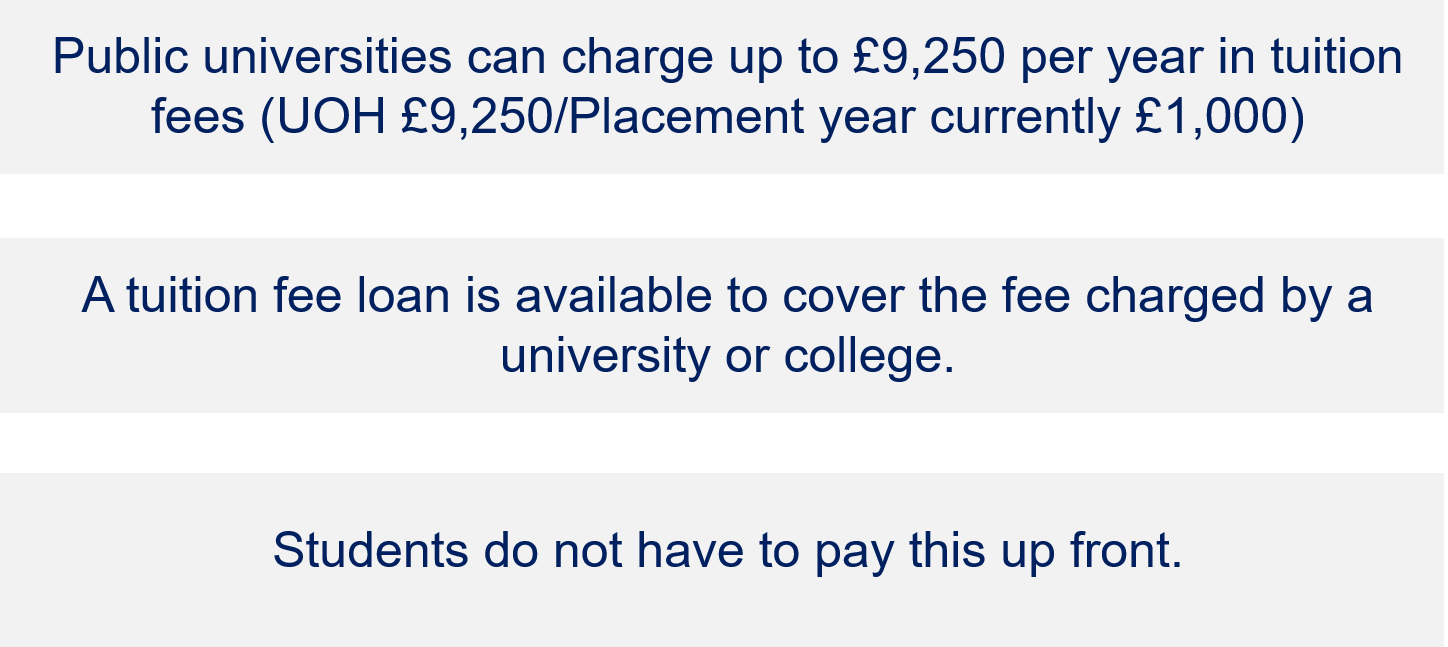 Tuition Fee Loans
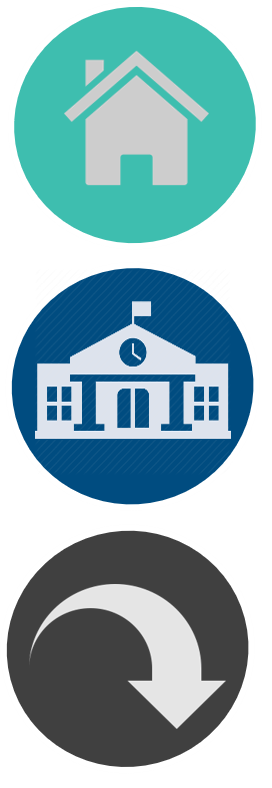 These don’t depend on your household income or circumstances – you’ll get whatever the university charges for tuition fees (up to £9,250).

Your tuition fee loan will be paid directly to your university at the start of each term.

Your tuition fee loan is repayable, but only after you’ve graduated and are earning over £25,000 per year.
Maintenance Loans
A loan paid directly to the student in 3 instalments across the year, to help with living costs while at university.
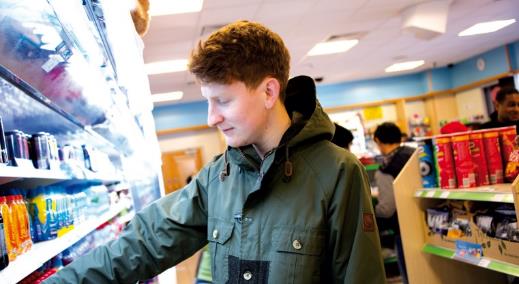 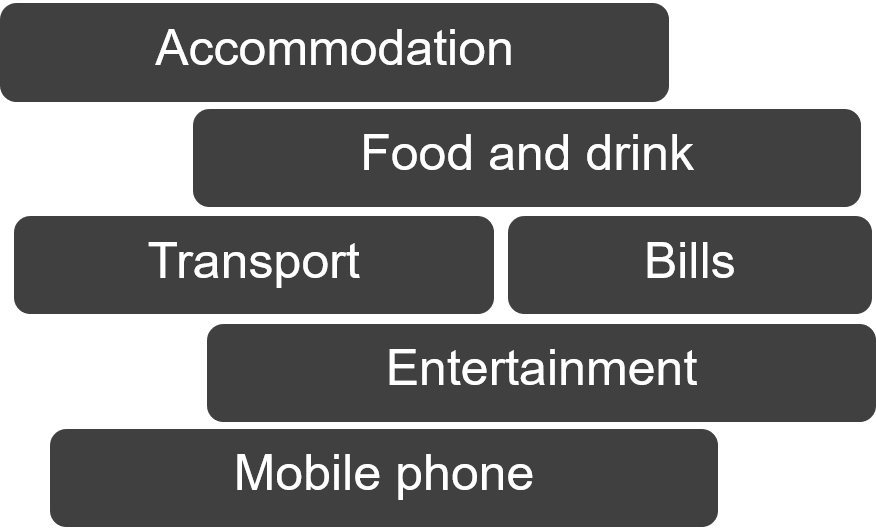 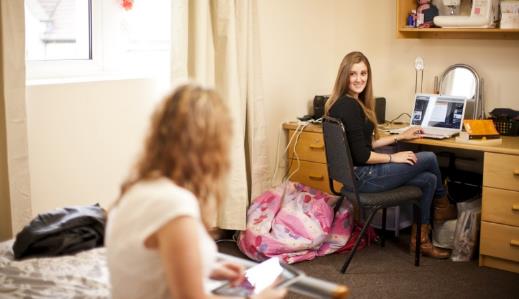 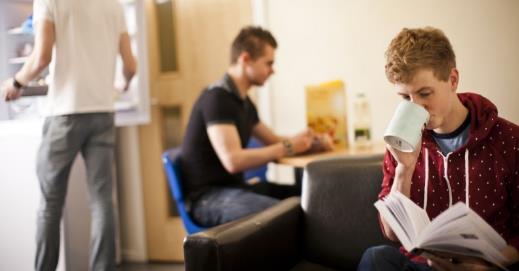 Maintenance Loans: how much?
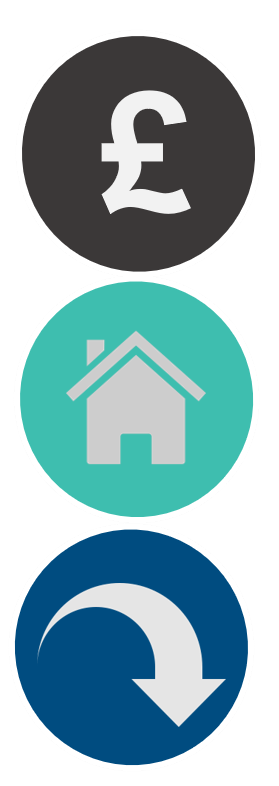 All eligible students can get some support towards living costs and this is paid into your bank account each term.

	The amount of maintenance loan you can get depends on where you live and study, as well as your household income. 

	Maintenance loans have to be paid back but not until you’ve left university and your income is over £25,000 a year.
Maintenance Loan thresholds 2022-23
Figures currently not available for 2023 entry.
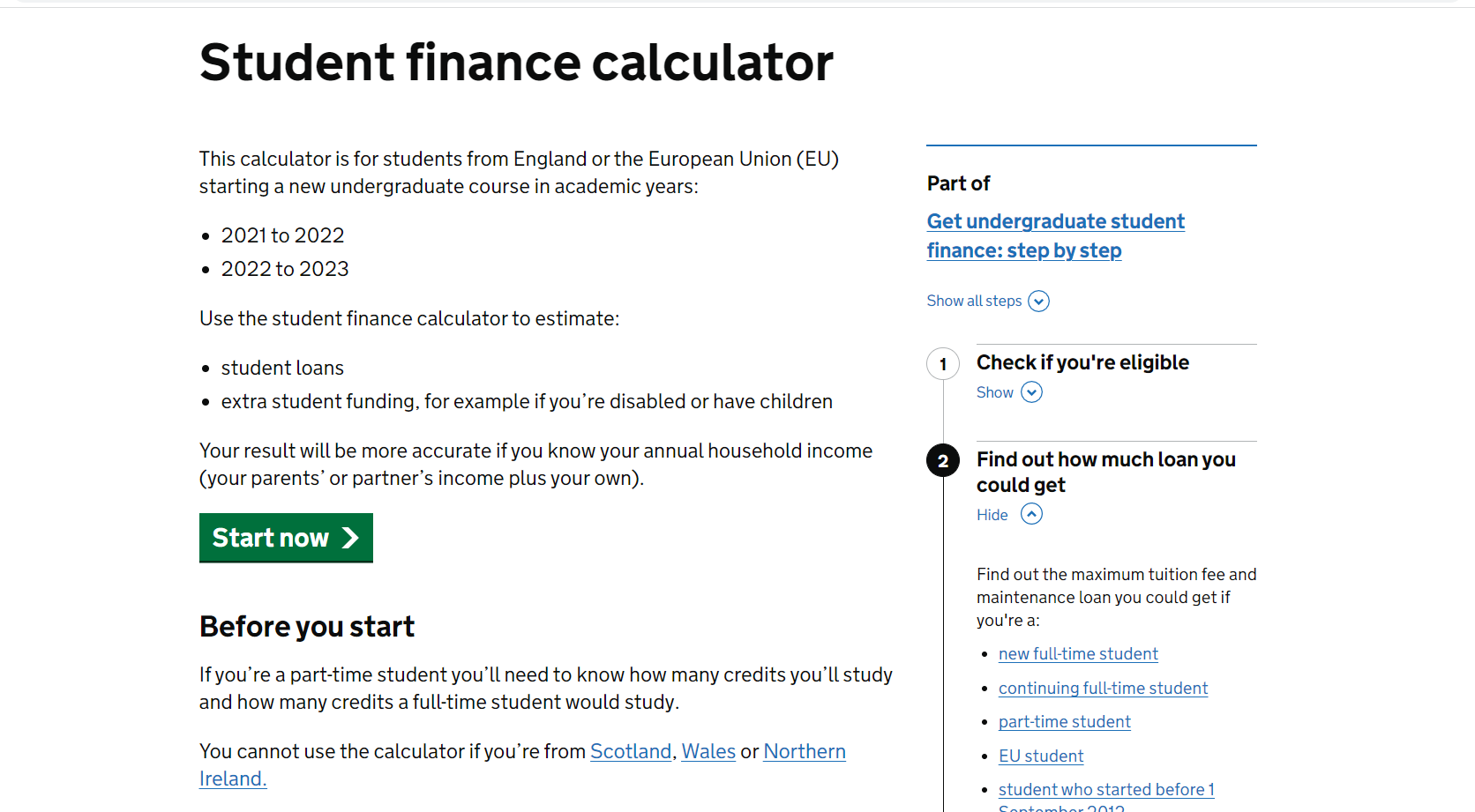 Online Student Finance Calculator
The online calculator 
provides an assessment of individual entitlement
Additional support
NHS Courses
Extra, non-repayable funding available for eligible NHS courses: 
NHS Learning Support Fund (NHS LSF) 

Bursaries and scholarships provide additional financial support 
from your university, based on circumstances such as household
income or academic performance.

Additional funding and support available (finance, accommodation 
and wellbeing support)  UCAS guide for individual needs 

Disabled Students Allowance.
www.gov.uk/disabled-students-allowances-dsas
Bursaries and Scholarships
Care-experienced or estranged
Disability Support
Nursing, midwifery and health profession courses
NHS Learning Support Fund 
Additional non-repayable Training Grant of £5,000 a year*
Additional 
funding available
for eligible 
students
Further details and eligibility available at             *Figs. subject to change for 2023 entry
www.nhsbsa.nhs.uk/nhs-learning-support-fund
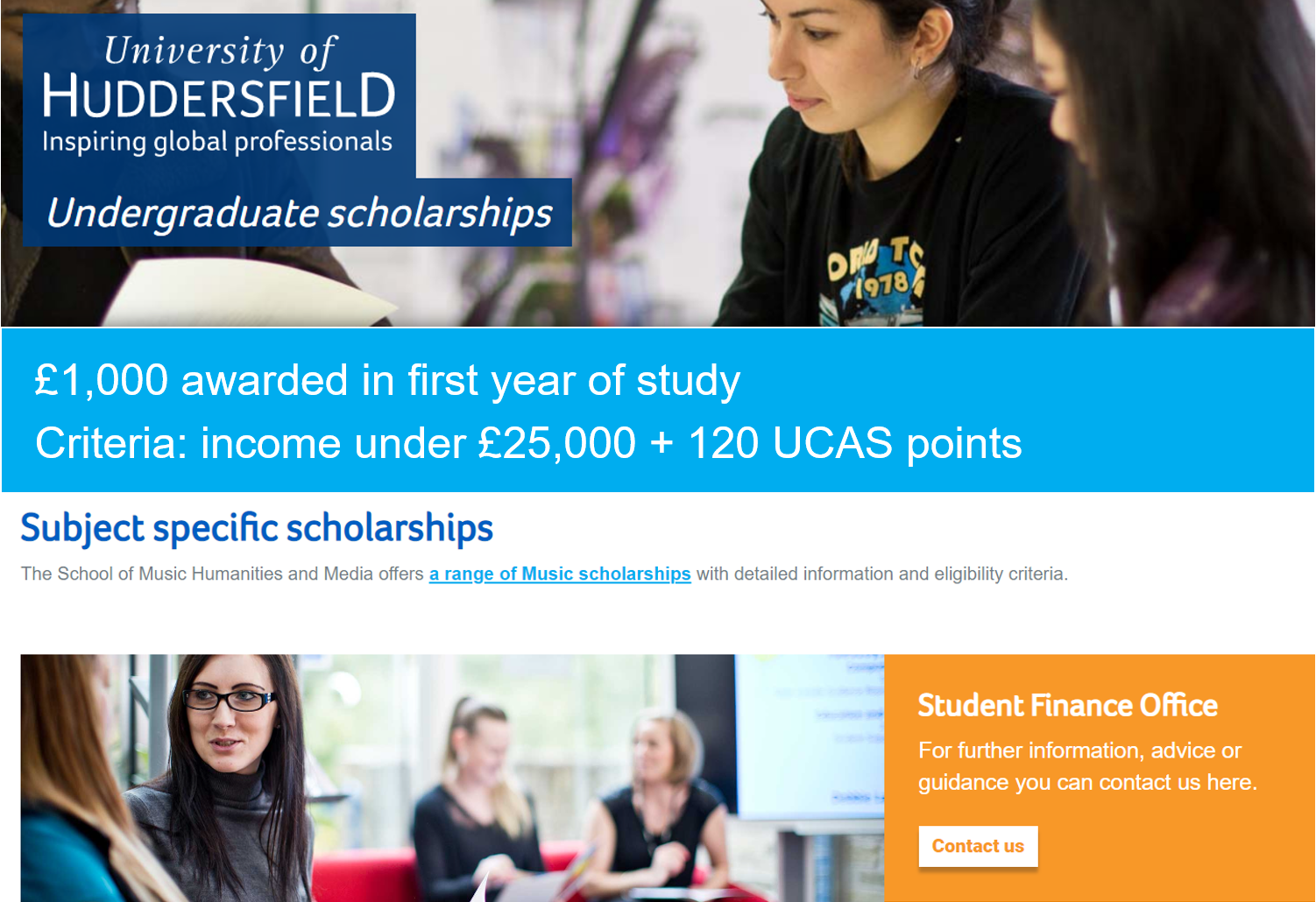 University of Huddersfield Scholarships
Plus subject specific scholarships available
Other sources of income
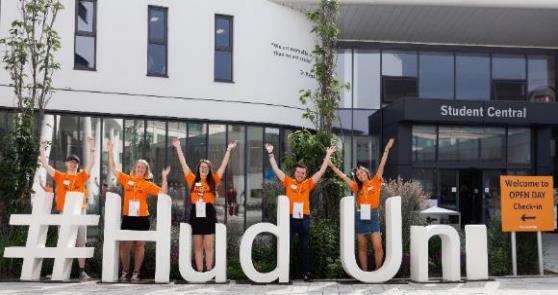 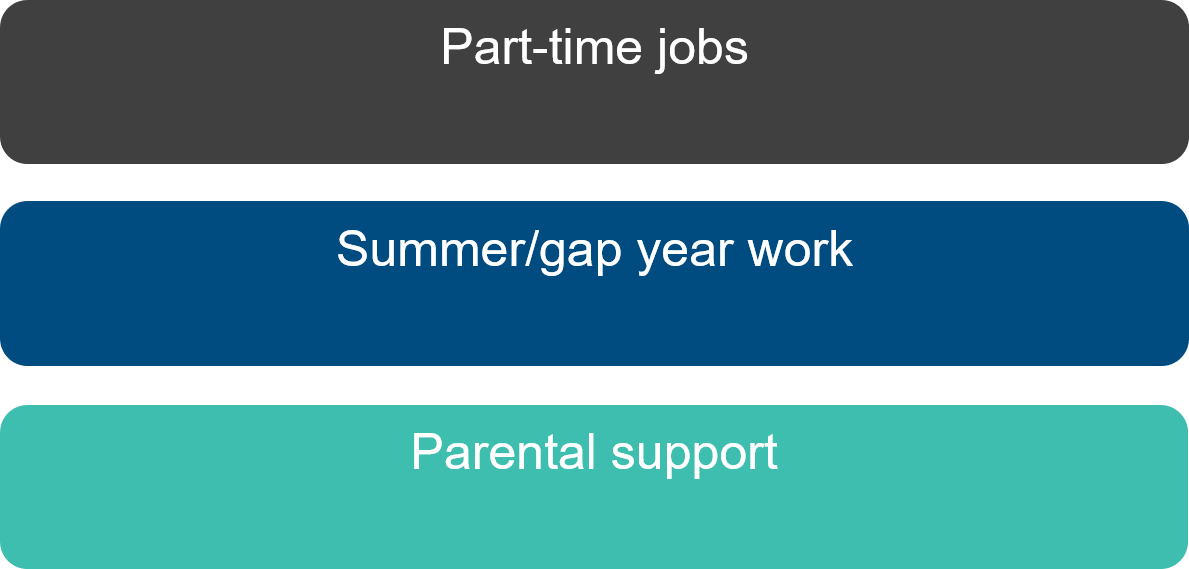 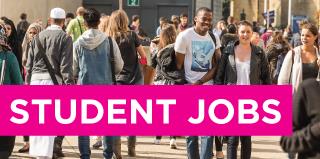 How to apply for student finance
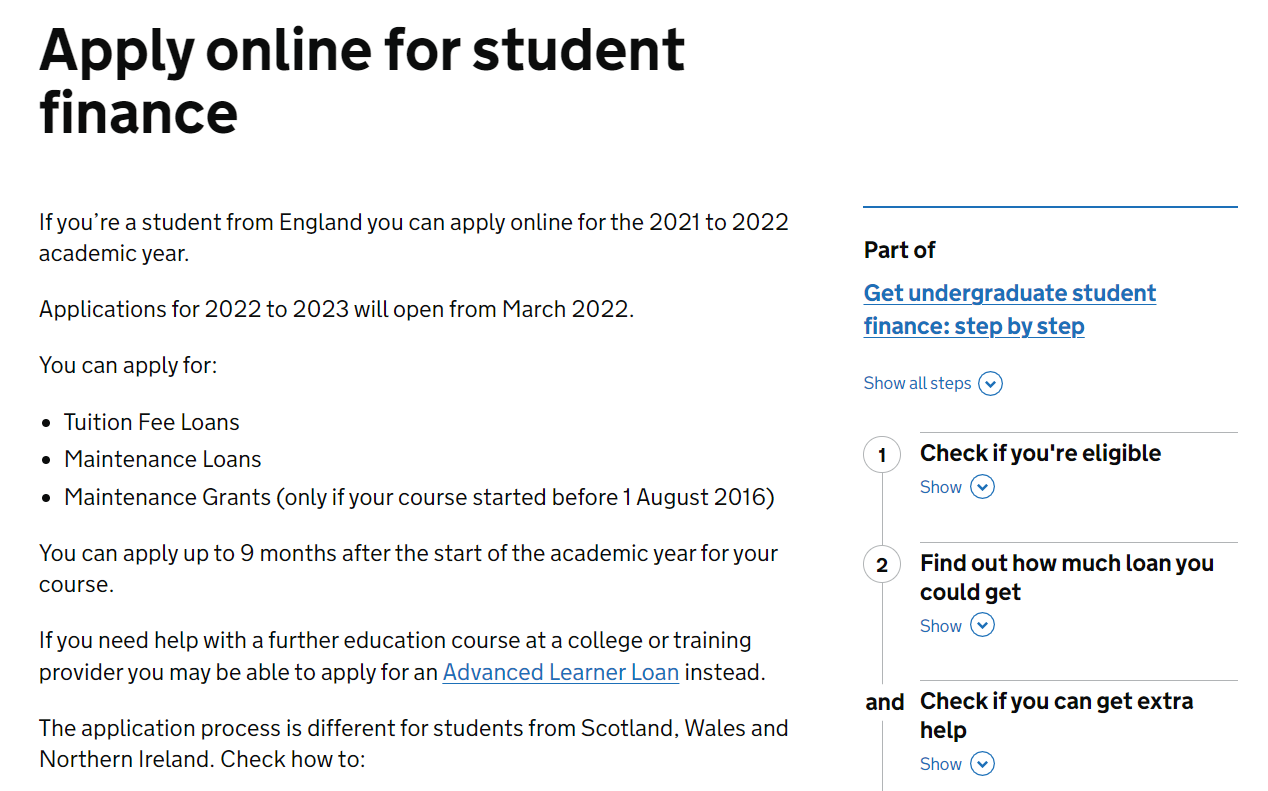 Apply online between March and May – don’t miss the deadline (end of May)!
www.gov.uk/apply-online-for-student-finance
Students don’t need a confirmed place at university to apply for student finance – simply state preferred course choice. This can be changed later.
SFE data: only 35% apply on time, not all with required evidence
When and how to repay
Monthly repayments begin the April after graduation but will not start until your 
income exceeds £25,000. Pay 9% on earnings over £25,000 
(e.g. on £28,000, pay 9% of £3,000 = £270 / 12 = £22.50 per month)

Your monthly repayments will be based on your earnings, not on your loan
amount. Deductions will be made from your pay through the HMRC tax
system. The loan interest rate will be set at RPI + 0%

If  your income falls to £25,000 or below your repayments will stop. Any 
outstanding loan balance will be cancelled 40 years after entering repayment.
+£25k
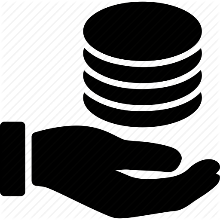 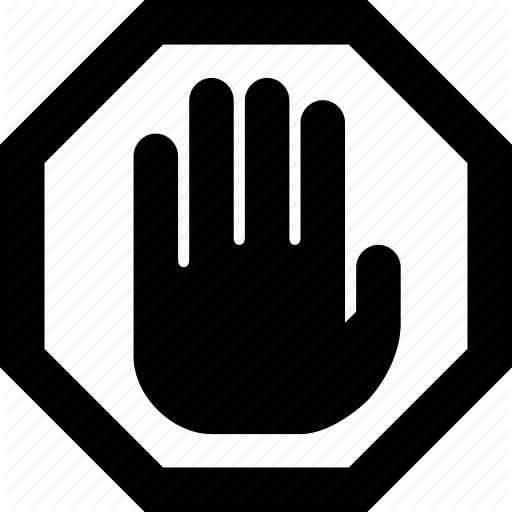 Student finance application video
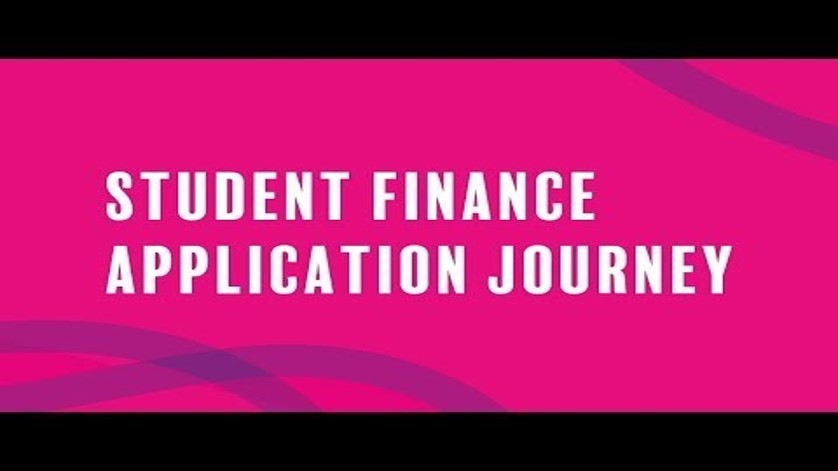 Student budgeting tips
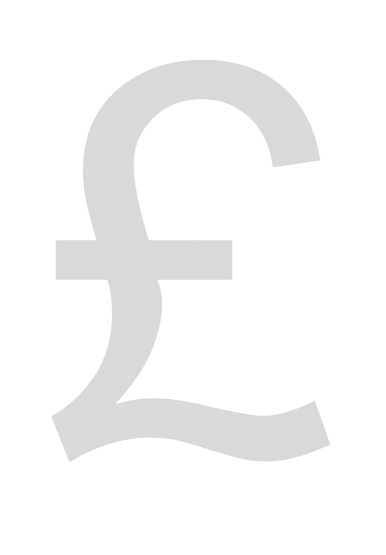 Typical student expenditure
Where to find out more
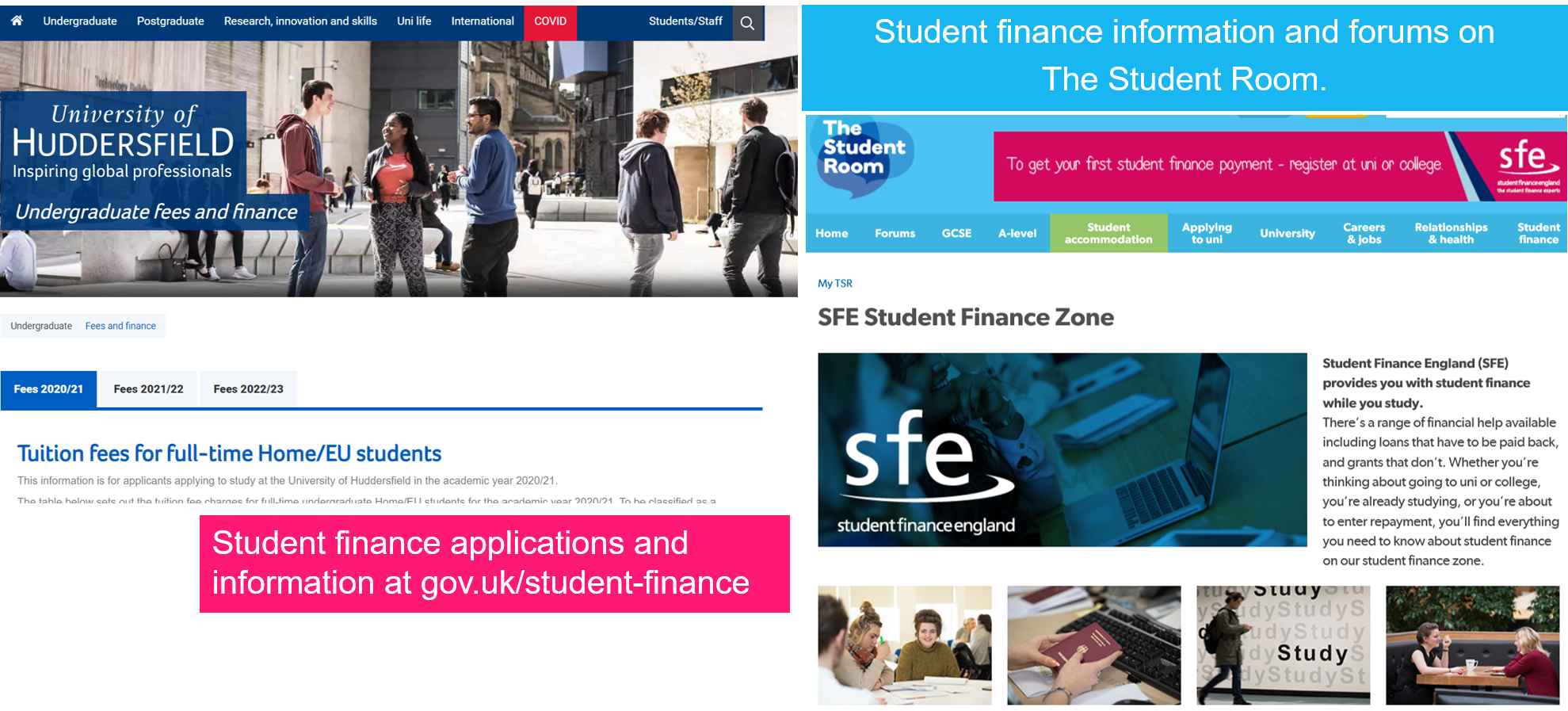 Key things to remember
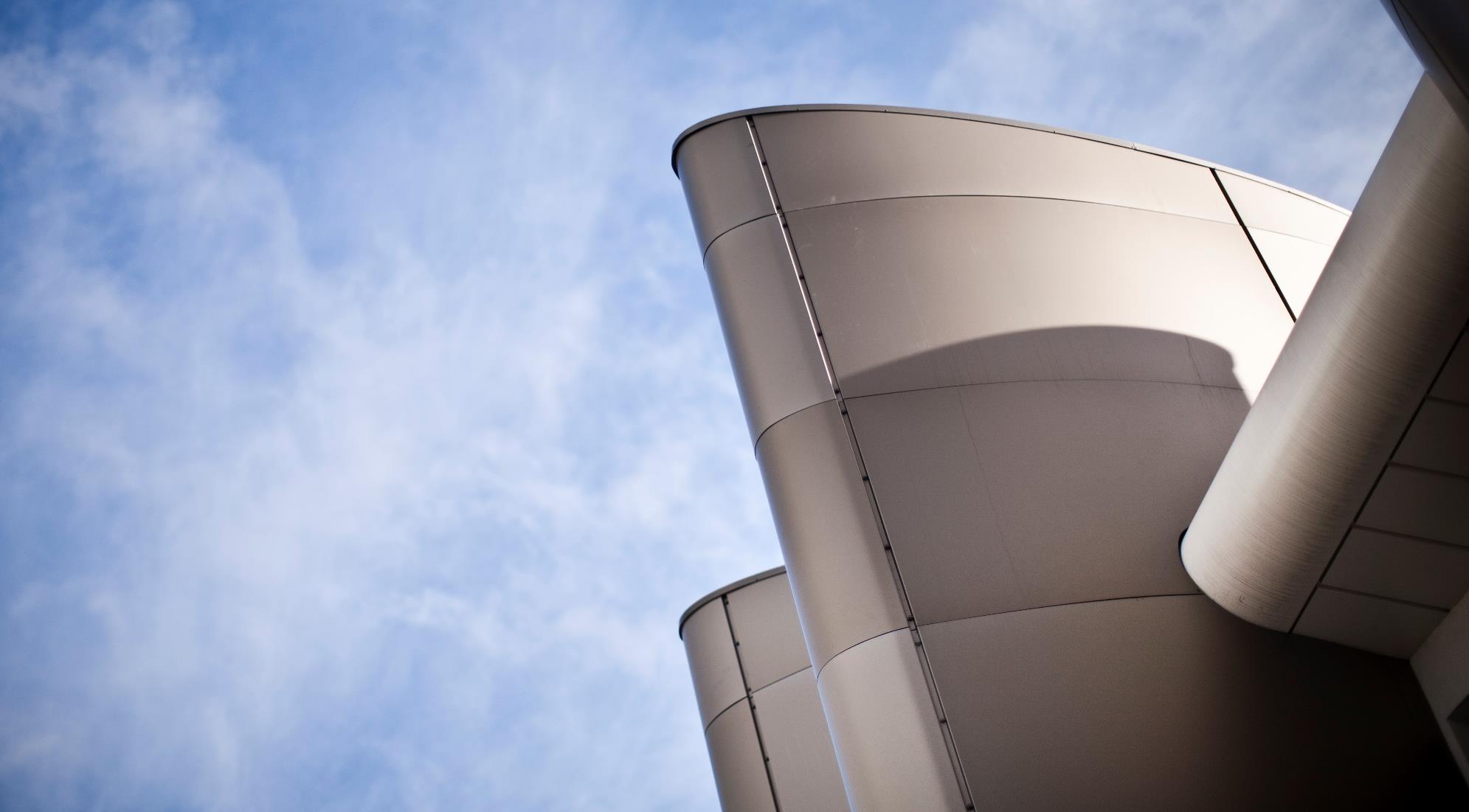 Tuition fees can be covered in full by a tuition fee loan.

Maintenance loans are available to help cover living costs and the amount you receive depends on your household income and circumstances.

Additional sources of income, including part-time jobs and parental support can also help cover living costs.

Loan repayments don’t begin until you’ve graduated and are earning over £25,000. Repayments are based on your earnings, not on borrowings.
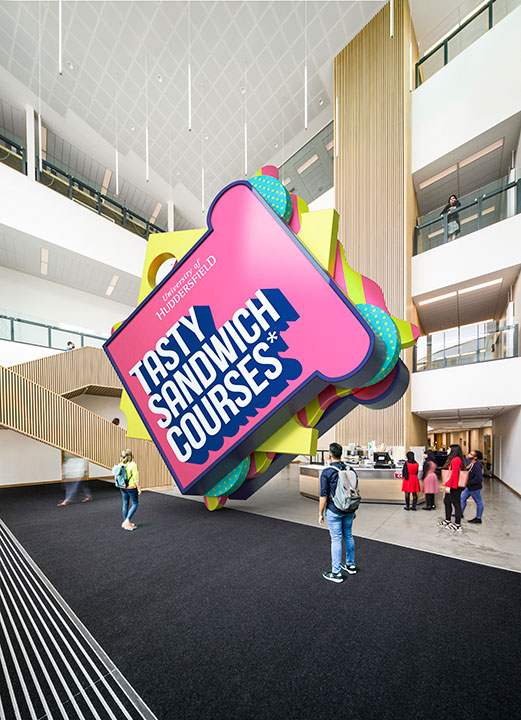 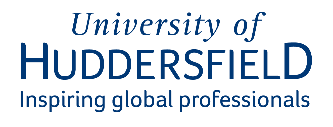 Open Days 2022Saturday 2nd JulySaturday 24th September (online)Saturday 8th OctoberSaturday 29th OctoberSaturday 19th Novemberhttp://www.hud.ac.uk/open-days/
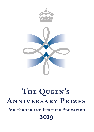 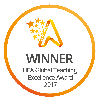 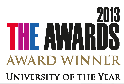 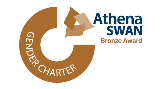 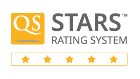 *To find out more about placement opportunities at Huddersfield, visit hud.ac/placements